2021 - Wyoming HFMA Fall Conference
Leveraging EDI data to measure upstream system utilization and quality
Tim Bavosi, Vice President Revenue Cycle Consulting
RevSpring Inc., Livonia, MI
tbavosi@revspringinc.com 
Direct: (508) 561-1822
[Speaker Notes: I lead RevSpring’s Professional Services business unit, our team focuses on revenue cycle optimization for providers utilizing MEDITECH or Epic]
Presentation Summary
How to leverage the account level detail contained in your payer’s EDI responses
Dissecting the 271 Eligibility response and the 277CA to highlight key elements that can drive action
Discuss the concept of using EDI data to assign follow-up responsibility and identify underutilization of technologies 
Tracking payer EDI detail to measure system effectiveness
[Speaker Notes: Presentation objectives:  provide examples of how to use EDI data to drive workflow automation, EDI data to measure third party system quality]
What are the foundational keys to leveraging EDI data?
Outbound and inbound EDI data is mostly automated (via ftp or script) making it consistent and dependable
EDI transactions create “data-trails” and “data indexes” that can be used to drive automation and work-flow
EMR or Peripheral
Systems
Insurance Payers
270-Eligibility-271
278-Authorization
837-Claims-Status-277CA
835-Payments
Payers and Providers share information via EDI Transaction Sets
[Speaker Notes: EDI Automation = unmanned secure ftp push and pull, EDI data indexing, key account level EDI data elements must be posted back to your EMR, account level EDI data posted to your EMR must be accessible, loop-able]
EDI Transactions
277CA Claim Status Acknowledgment
270/271 Eligibility
ANSI 835 Remittance
Targeting accounts where eligibility was screen but still resulted in a denied eligibility claim
Discuss different ways to “index” denial data to drive responsibility to the appropriate person/ department or vendor
Acts like an 835 remittance, 277CA includes “reason codes”
Available at least 14 days earlier than an 835-remittance advice
[Speaker Notes: Focusing on 271 Eligibility Response, the 277CA which is a near “real-time” response to your claim file submissions and the ANSI 835 E-remittance files]
What does the 271, 277CA and the 835 have in common?
They include account level data that describes 
why a transaction passed or failed.
271 = “Rejection Reason Codes”
277CA = “Category Codes and Status Codes”
835 = “CAS Reason Codes” and “Remark Codes”
These elements provide enough detail to support action plans, work-listing and automation.
[Speaker Notes: The reason these EDI transactions have tremendous potential to automate workflows is due to the account level detail and descriptive reason codes contained within them.]
270/271—Real-time Eligibility Verification
Why is this scenario worth targeting?
1
2
3
Typically ranks in the top 3 most valuable scenarios within your revenue cycle
(Huge Monetary Value)
The 271 Eligibility response has its own “Rejection Reason Codes” that can be used to determine root-cause and align responsibility 
(data is readily available to support automated processes)
Most times, eligibility denials are not as elusive to determine root-cause as many of the other denial types 
(Fixable, low lying fruit?)
Key Data Element
271—Key data elements (2100C/EB)
2100C/EB*01=Status Indicator
Account Level 
Less than 10 possible values 
1—4 = Approved
6—12 = Failed
N4*Any Town*NY*11111~
DMG*D8*10010101*M~
DTP*472*D8*20100608~
DTP*346*D8*20100601~
DTP*102*D8*19940501~
EB*6*IND*30*C*MA Eligible~
MSG*35~
LS*2120~
NM1*P3*2*Benefit Related Provider*****XX*1987654321~
SE*47*00001~
GE*1*1~
IEA*1*000000001~
If the Status Indicator is “6” then look for “Reject Reasons”
[Speaker Notes: Getting into the weeds, show on screen is a production level (de-identified) 271 elig response, highlighted is RED is what I consider to be your level 1 status indicator, I consider this element to be the “pivot point” for determining next steps]
Key Elements
271—Key data elements (2100C/AAA)
2100C/AAA-03 = Reject Reason
Account Level
100+ Reject Reasons 
Very descriptive
Certain scenarios, the payer will send corrected data back in the 271!
ST*271*00001~ 
BHT*0022*11**20020202*0800*~ 
HL*1**20*1~ 
NM1*P5*2*CSHC*****FI*356000158**~
PER*IC*CHILDREN’S SPECIAL HEALTHCARE*TE*8004751355*TE*3172331351~ 
HL*2*1*21*1~ 
NM1*1P*2*Mayberry******SV*123456**~
EB*6*IND*30**********~ (Subscriber Eligibility Segment)
REF*IG*123456789**~ 	
AAA*Y**71*C~  (Rejected Reason Code)
STC*1*IND*50*OT*22***~
2110C/STC-03 = Service Type Code
Account Level
Use to segment data by Department
[Speaker Notes: Here’s where it gets interesting, IF 2100C/EB*01 = 6-12 then Reason Codes will appear in the 2100C/AAA-03 element that describes why the transaction was denied/rejected, there are 100+ reject reasons, they are descriptive enough to drive “next step actions”]
Examples —271 “Reject Reason” Codes
57 - Invalid/Missing Date(s) of Service 
58 - Invalid/Missing Date-of-Birth 
60 - Date of Birth Follows Date Of Service 
63 - Date of Service in Future 
64 - Invalid/Missing Patient ID 
65 - Invalid/Missing Patient Name 
67 - Patient Not Found 
68 - Duplicate Patient Id Number 
71 - Patient Birth Date does not match database date 
72 - Invalid/Missing Subscriber/Insured ID 
73 - Invalid / Missing Subscriber / Insured Name 76 - Duplicate Sub ID
[Speaker Notes: If the 271 response carries a level 1 rejected status code (6-12) then you should be posting the subsequent Reject Reason Codes back into your EMR, if nothing else, posting the reject reason will help accelerate eligibility remediation, ideally, the rejection codes can be interpreted to drive and prioritize follow-up?!?!]
Key 271 Data Elements
2100C/EB-01     (Pass or Fail Indicator) (EB*6*IND*30*******~) 
2100C/AAA-03  (Reject Reason Code)   (AAA*Y**71*C~)
2110C/STC-03   (Service Type Code)      (STC*1*IND*50*OT*22***)
Service Type Codes
1 - Medical Care 
30 - Health Plan Benefit Coverage
33 – chiropractic 
35 – Dental 
50 – Hospital Outpatient 
51 – Hospital Emergency Accident 
52 – Emergency Room 
86 – Emergency Services
88 – Pharmacy 
47 – Hospital 
98 – Physician Office visit 
AL – Vision 
MH – Mental Health 
UC – Urgent Care 
BY – Physician Visit 
BZ – Physician Visit (Well) 
48 – Hospital Inpatient
[Speaker Notes: To reiterate, I’ve listed the 3 most important elements contained within your 271 Eligibility responses, the last one in the list, i.e., STC segment, this element defines the service/location associated with the patient registration, the Service Type Code can be used to drive the follow-up to the appropriate location/department/staff member.]
Failed Eligibility Work-flow
270/271—Eligibility Verification Work-flow
Post 271 Response detail to EMR
270 transmitted to the payer
271 response from the payer
Segment accounts by payer STC then “Reject Reason”
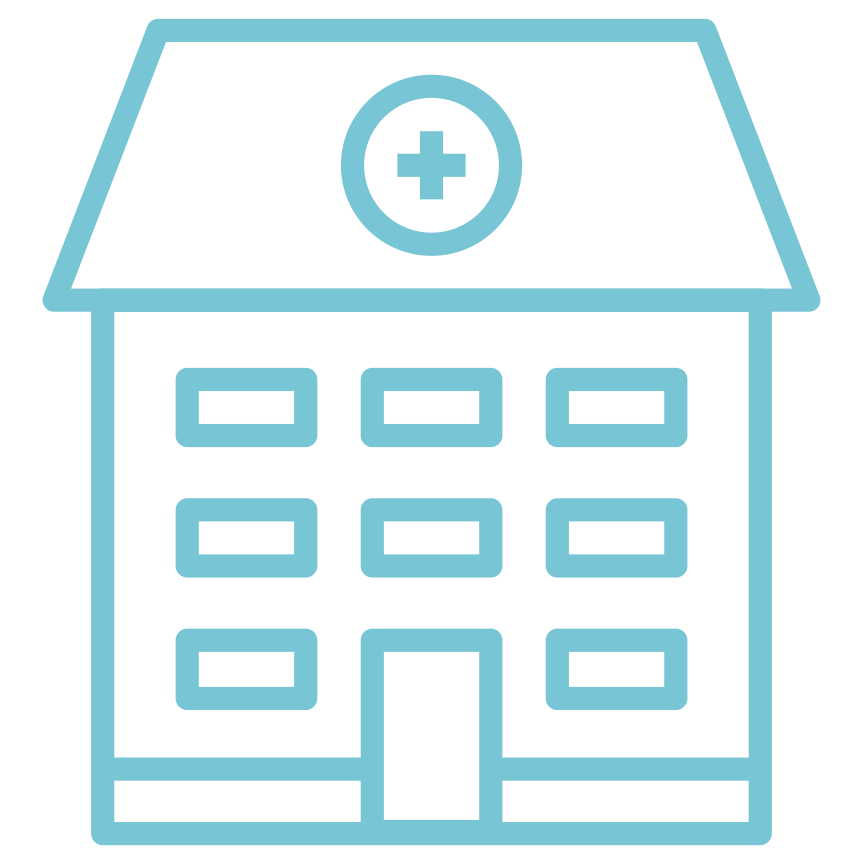 Status Code = Rejected Reason
835 Remits
Automate work-listing or work-Q to accelerate follow-up
Insurance
Company
“Failed” Eligibility
837 Claims
Implement “hard-stops” in Registration, DNFB and claim level to trap accounts pre-claim
Date of Service
Doc/Charge Entry
Coding, Billing
Claim Submission
“Verified” Eligibility
[Speaker Notes: Depicts a 270/271 data flow and how you can leverage the data to automate next steps, Focus on “Failed Eligibility”, the highlighted box on the left summarizes the basic workflow you can use to streamline follow-up and automate the delivery of eligibility denials, that include descriptions of why the transaction denied, to the appropriate person.]
How many providers reconcile 270/271 Eligibility transactions?
Measure your Eligibility screening process?
What percentage of payers are screened for eligibility?
What’s the # of 270’s sent vs 271’s received?
What’s the percentage “Verified” vs “Failed”? (daily, weekly and monthly)
For “Failed” responses, what were the “Rejected Reasons”? (track the specific reject reasons to focus training and measure progress)
For “Failed”, how many resulted in insurance payments? vs Self-Pay Balances?   
How many providers route eligibility denials back to the Registrar?
Focus on the important elements within the 271 to segment accounts and automate work-listings
Track 270/271 utilization, Status Codes and STC locations to understand current state and proposed enhancements
277CA—Claim Acknowledgment
Following the 999 Acknowledgment, the 277CA provides account level confirmation of receipt into the payer's adjudication system
The 277CA will acknowledge each individual claim, if rejected, a descriptive “Status Code” is available for analysis
277CA Status Code are comparable to the detail provided in your ANSI 835 E-Remits via CAS Reason Codes
The ability to interpret and react to information provided in your 277CA can accelerate follow-up and reduce AR Days
The 277CA may be the most under-utilized EDI transactions of the bunch
[Speaker Notes: Switching gears to talk about the 277CA transaction.  Like the 271, the 277CA includes account level detail and rejection reasons. It can be used as a reconciliation tool due to it providing an acknowledgment for every account within the claim file.   Most under utilized?  I’ve compared the 277CA to the ANSI 835, the 277CA provides the same detail you’ll find in your 835 but is available within minutes of submitting claims rather than waiting 14+ days]
277CA—Claim Acknowledgment
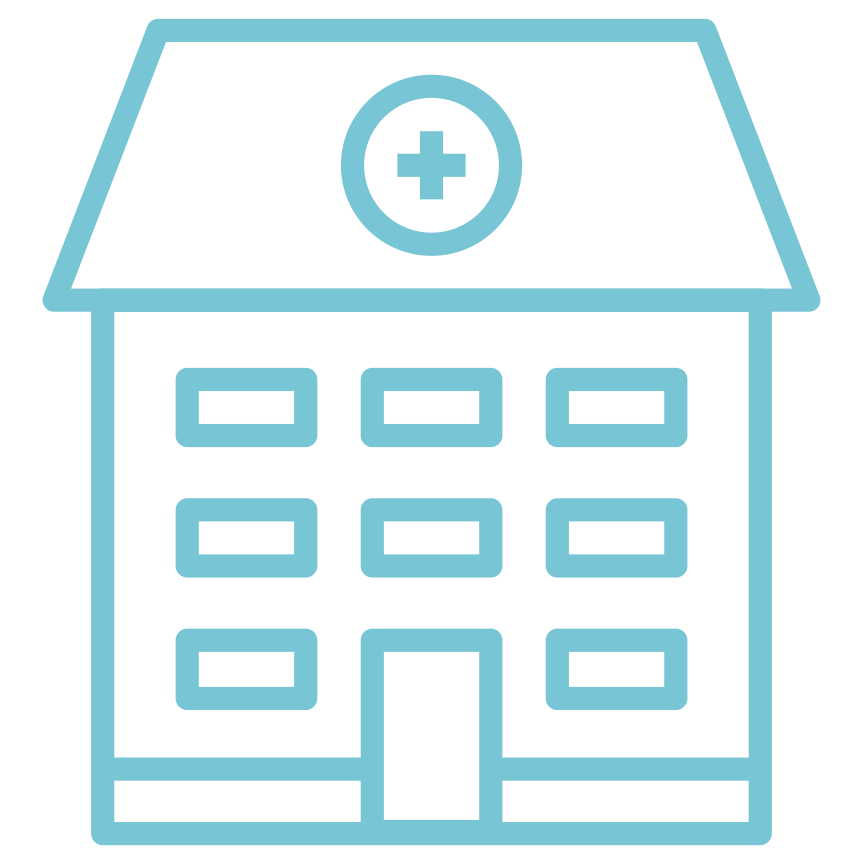 999 Ack
File Level
837 Claim File Submissions
Insurance Company
277CA
Account Level
PFS Claim File
Reconciliation
Hospital Provider
Compare 277CA counts to claim file totals from your EMR
If 277CA is not worked, claims may go missing
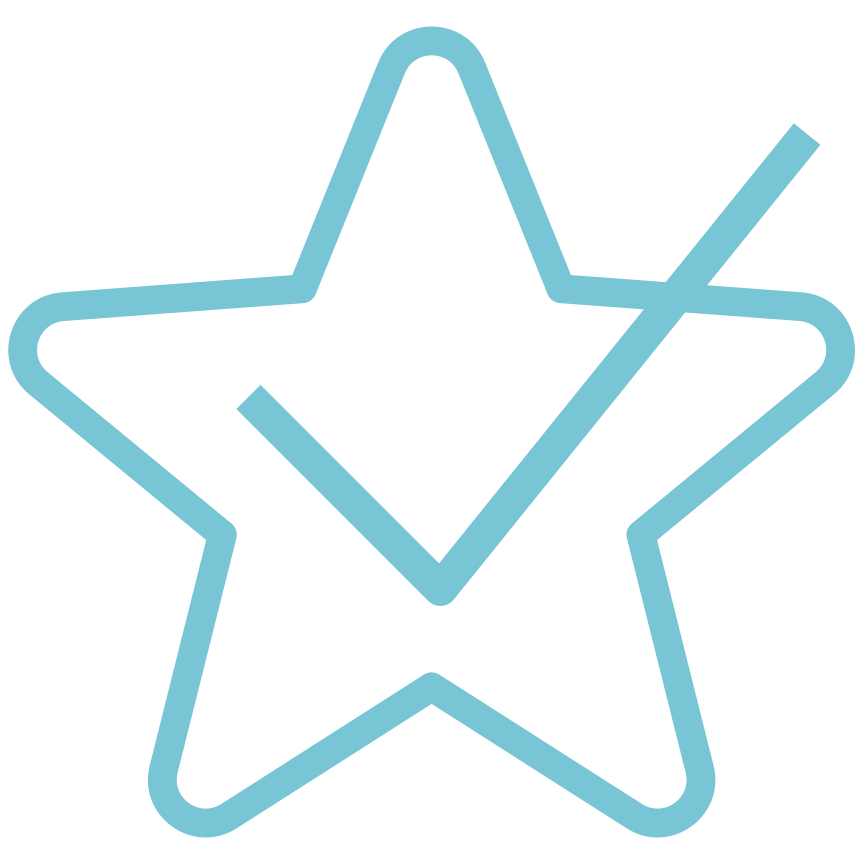 Keys to Optimizing 277CA
Post the 277CA detail to EMR
Segment Accts by Payer then Status Code
Use Status Code Indexes to batch rejections for follow-up
Ask your clearinghouse vendor about the 277CA, how are they handling this valuable EDI transaction.
277CA Key Elements 2200D “Claim Status Tracking” Loop
2200D-STC01-2 = Status Codes  (Account Level – Status)
2200D-STC01-1 = Category Codes  (Account Level – Category)
There are only 8 Category Codes A0-A8 
A0, A1, A2 = Accepted
A3, A4, A6, A7 and A8 = Rejected
508 codes describing the rejected reason
Example 277CA
Key Data Elements (2200D-STC)
2200D-STC01-1 = Category Codes
2200D-STC01-2 = Status Codes
NM1*AY*2*BCBS DISNEY*****46*47198TRN*1*234234DTP*050*D8*20120124DTP*009*D8*20120124HL*2*1*21*1NM1*41*2*AGILE BILLING SOLUTIONS*****46*1981TRN*2*2002020542857STC*A1:23*20120124*WQ*65  (A1 = Accepted)QTY*AA*22AMT*YY*65HL*3*2*19*0NM1*85*1*WATSON*JOHN*H***XX*1134125736TRN*1*WATSON789STC*A7:33:85**U*65  (A7 = Rejected)

QTY*QC*12AMT*YY*65SE*22*0001
STC Segment
Category : Status Codes
277CA Account Level “Category Codes”
Sample 277CA    “Status Codes”
277CA—Applying the data
Make sure your primary EMR or clearinghouse vendor is posting the account level detail from 277CA into your EMR
Align 277CA codes with “responsible system”, department or end-user to accelerate follow-up, recover delayed reimbursement
The ANSI 835 can measure system quality!
In additional to aligning CAS Reason Codes with follow-up personnel or the assumed “root-cause” department, associate your reason code to the system responsible for identifying “missing or invalid data” before it happened!
[Speaker Notes: Moving on-to the ANSI 835 and concepts for using the data to measure your EMR and third-party system performance.  Rather than aligning denial follow-up by payer, balance, alpha split, align them with the system responsible for identifying the data issue pre-billing, pre-claim, for example, create a worklist for your eligibility vendor, or clearinghouse vendor with denials they are responsible for and can impact, i.e. if you are using a claims clearinghouse, many of your denials means their system missed the requirement allowing the claim to be submitted only to receive a denial.  Shouldn’t your EDI vendors have some skin in the game? Shouldn’t they be leveraging the EDI to strengthen their products?  Bolster then scrubbing edits, perform root-cause analysis’s to determine where they went wrong?]
Work-flow process for leveraging EDI Data
Align denials and partial pays with the system responsible for the data validation and data integrity.
[Speaker Notes: Following the concept of aligning rejection and denial reasons with the responsible EDI vendor, above shows some examples of Reason Codes and there corelating system]
Measuring Quality and Effectiveness of Data Validation Systems
Gross Revenue by work week
July 8–15
July 16–23
July 24–31
Aug 1–7
June 23–30
July 1–7
Eligibility Vendor
Failed Elig Ver 1st try
Encoder Vendor
Cases with edits, 1st screening
Clearinghouse
Claims with edits
Accounts with edits, holds or delays:
Authorization
reported error 1st try (invalid)
CDM/Contract Management
Cases with missing chgs
[Speaker Notes: Data Validation is a typical function outsourced by most providers. Eligibility, Computer Assisted Coding and Claims Clearinghouse vendors should be held accountable for their performance, your EDI transactions represent an opportunity to measure, at the account level, volumes and revenue that was delayed due to their system not recognizing the denial prior to the claim submission.  Basically, your denials represent deficiencies within your EDI vendor’s scrubbing capability, denials should trigger an evolution of their technology so that the next time the scenario happens, their system is set-up to catch it.]
Conclusion
Make sure your EDI vendors are posting payer responses back to your primary EMR
The 271 Eligibility response and the 277CA include “Account Level Detail” that can be used to drive actions
Review your organizations utilization of the 271, 277CA and the ANSI 835.  Is the data being posted?  Is it being indexed for future retrieval and reporting?
In today’s EDI landscape, many providers outsource their EDI to vendors, how are your vendors interpreting your EDI and what are they doing with it?  
Consider aligning CAS Reason Codes with the technology responsible for validating your data pre-claim.  Use your findings to educate, i.e. build-up your EMR and peripheral systems to ID the issue pre-claim
Take home questionnaire….
A denied claim represents a breakdown in technology. Denials are carried via ANSI 835, the last step in the revenue cycle/adjudication process.  By the time you receive a denial, the account has been “validated for data quality” by at least 3-5 systems before becoming eligible for a claim.  
Has your organization defined denial reasons by payer and their correlating “root-cause”?	
Consider creating a crosswalk between the payer’s reason codes and the technology/system responsible for validating the data the caused the denial. (Note, the most popular EMR’s (Epic and MEDITECH) can standardly support the set-up and workflow necessary to automatically drive the analytics to measure denial volumes and revenue by “Responsible System”.)  Do you or your organization see value in measuring and monitoring denials by responsible System/Technology?
Is your organization leveraging EDI data to identify inefficiencies and fails in technologies?
Which systems are responsible for validating data? Are there pro-active action taken to continuously evolve the technologies based on rejected transactions and denied claims? 
Discuss accountability as it relates to delayed and lost revenue resulting from system issues. Denials represent missed payer requirements, are these issues discussed with the contracted vendors responsible for maintaining up-to-date data validation capabilities?
Perform an exercise measuring vendor effectiveness. Interpret the 271 response, the 277CA, segment the rejected transactions by payer then by responsible technology, what is the percentage of denied transactions compared to approved/passed?  Over a short period of time, the ability to trend your EDI data will highlight recurring denial scenarios or the evolution and continuous improvement of your vendor technology.  Which bucket will you vendor fall into?  “Recurring/repeated denials” or “Continuous improvements”, commitment to evolve and maintain continuity between your payer’s new requirements and your ability to identify and resolve potential denials prior to submitting claims.